Statistika kraj školske godine2014./2015.
IZOSTANCI UČENIKA NA KRAJU ŠKOLSKE GODINE 2014/2015.
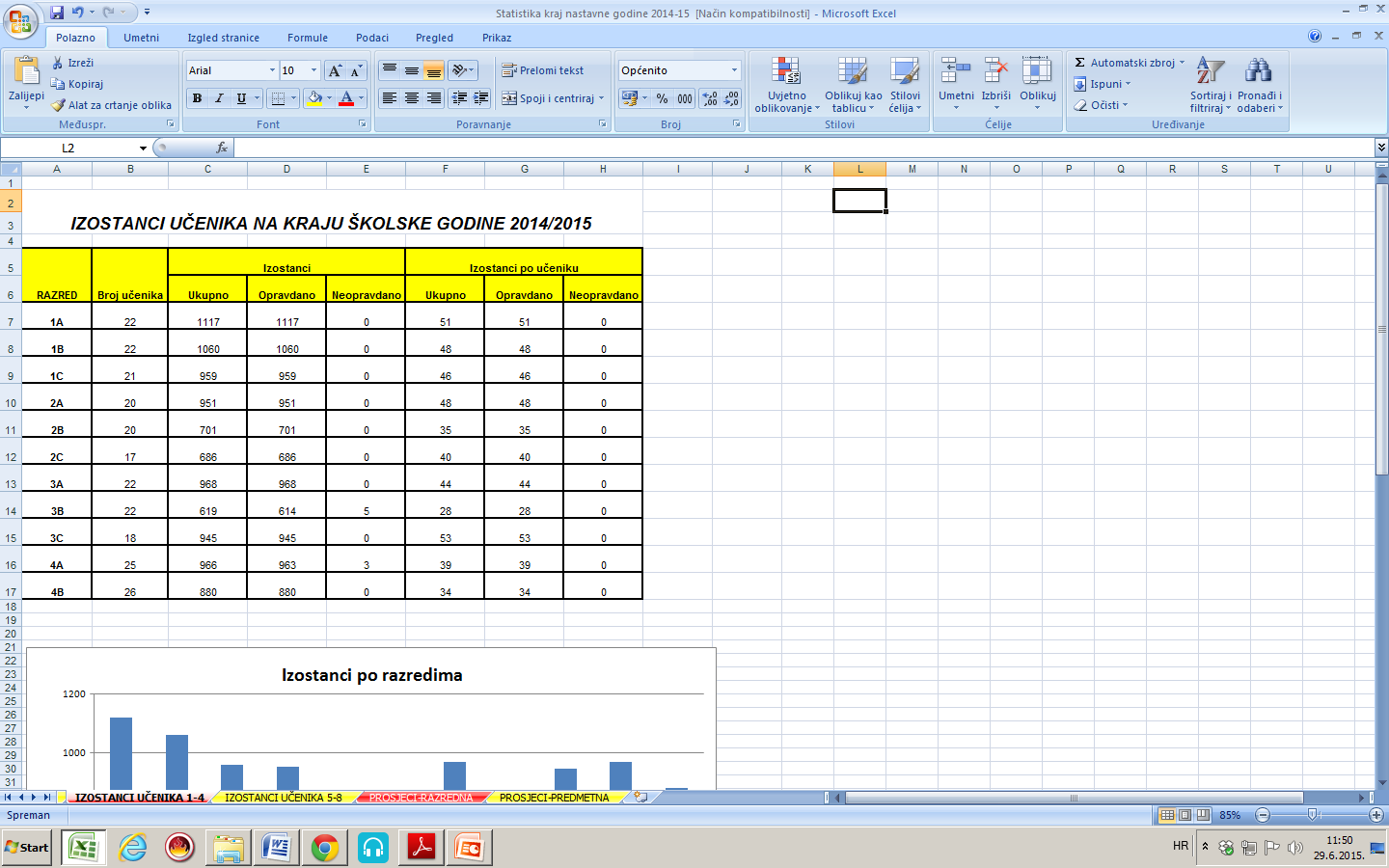 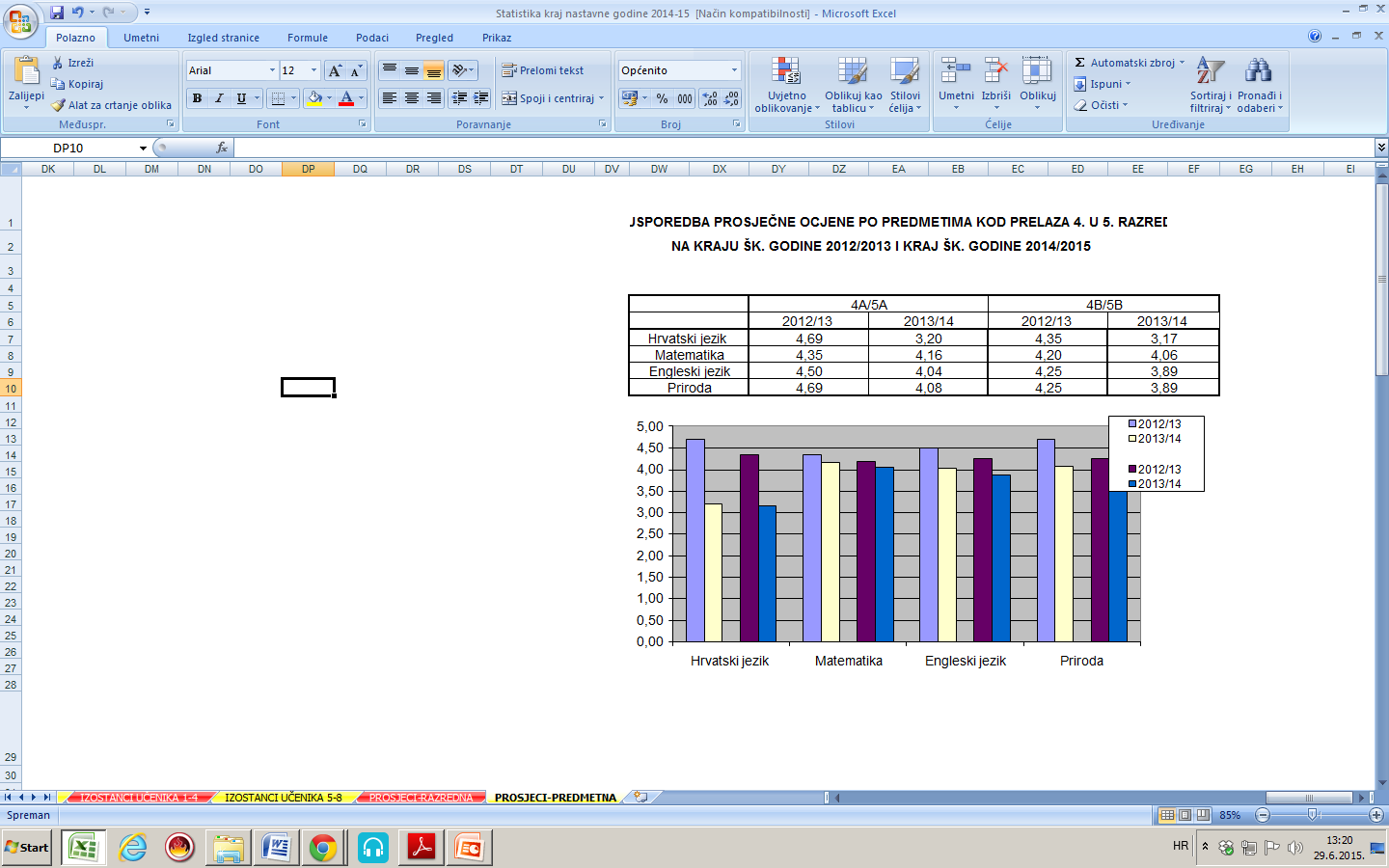